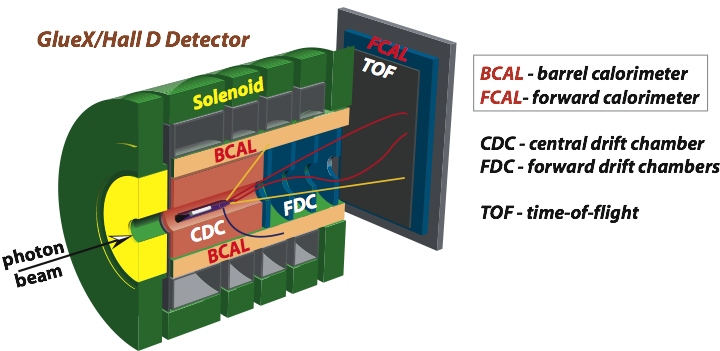 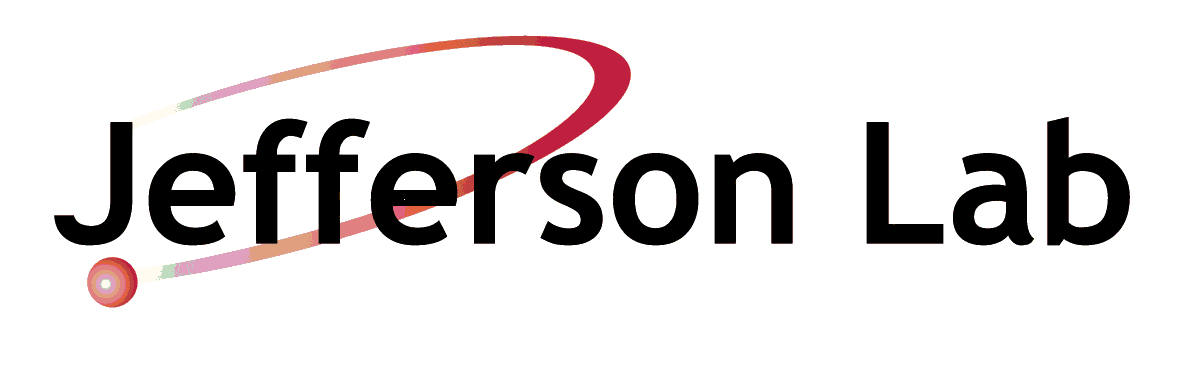 Status of the Level-1 Trigger
A. Somov,  Jefferson Lab
GlueX Collaboration Meeting, February 13, 2020
Hardware problems

New FADC Firmware 

Preparation for  high-lumi runs 

Run conditions of GlueX II
Hardware Problems
5 FADC modules were found dead in FCAL crates in November. All of them had the    
 same symptoms – problems with setting DAC  (FCAL1, FCAL4, FCAL5, FCAL7, FCAL8)

In the end of November we had an accident with the FCAL1 crate
 6 FADC modules were replaced with different problems

Bad FADC module found on BCAL 1 (DAC problems, later problems with 2 channels)

2 bad modules on FCAL 11 and FCAL 12 found in December and January 


13 FADC modules have been replaced in total. Most problems are repairable
2
FADC250 Firmware Update
Timeline
    
        - Install new FADC firmware (C12) on calorimeter crates in December, performed 
           initial tests. 4 ns time shift seems to be fixed.

        - Problems with the corrupted events in the beginning of the run, happened  
           once in a while. Problems with setting readout thresholds in the new readout 
           mode 11 (pure raw mode).  Ed and Hai  debugged the problems.

         - New version (C13) installed on calorimeter crates and subsequently other 
           fadc250 crates. The initial problems were fixed.  

         - Problem with reporting extra waveforms in mode 11 (TPOL). Switched TPOL 
           to the readout mode 10
                         - have to check TPOL data integrity, seems to be not corrupted  (Sebastian)
                 
           Other problems ?
3
FADC250 Firmware: Test of Digitization
Tesing procedure, Ben, Hai, Ed
Performed a data delay scan of fadc channels, determine the time margin, where digitization errors occur, T = TDELAY(channel) – TERROR                         - currently all fadc modules          have the same per-channel          timing offsets
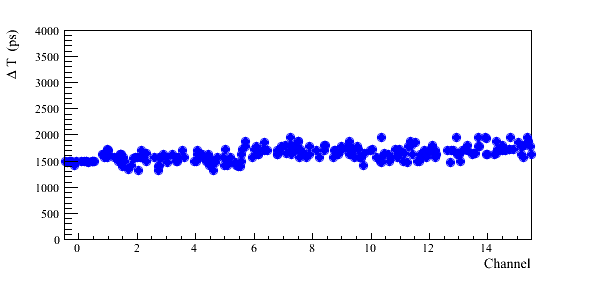 rocfcal1
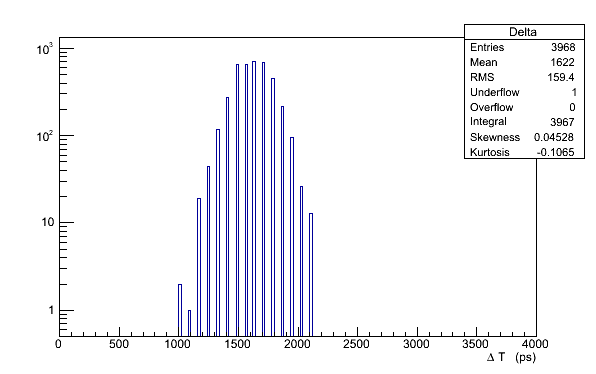 248 fadcs modules
Large enough ( > 1 ns) margin

Need to repeat scans in different conditions  (temperature)

      -  automatic procedure
1 ns
4
Preparations for GlueX II  (High-Luminosity)
DIRC Commissioning in 2019
    - Integrating DIRC to the readout (read out three SSPs) 
    - Integrated TRD/GEM crate to the GlueX trigger distribution
Special trigger configuration   
   for testing DIRC using straight  
   tracks in  TRD/GEM 
  -  trigger generated by FCAL   
     channels  in the TRD/GEM  region
  (list of enabled channels provided
                   by Justeen)
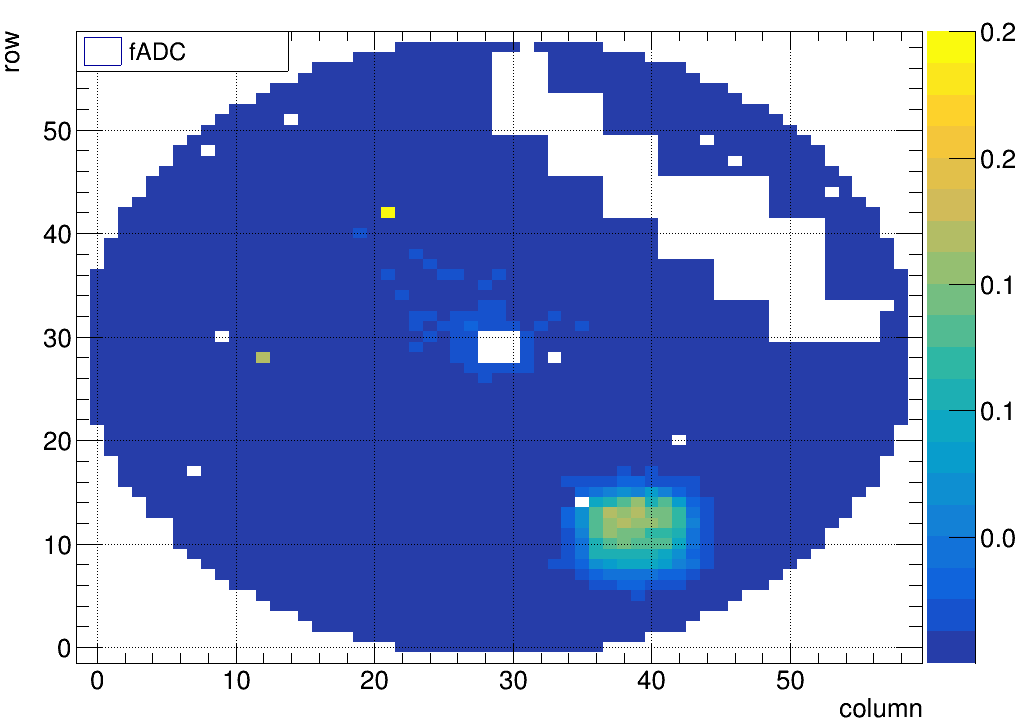 Trigger Region
Split readout of TPOL
    - Add two FADCs to read out TPOL (read out 32 channels using 4 FADCs)
    - Reduce dead time at high rate produced by TPOL (read out in raw mode)
5oo
Trigger Types in Spring 2020
Main production triggers     

       Bit    1:       FCAL  &  FCAL                 
       Bit    3:       BCAL 
       Bit    4:       PS
       
TS Front Panel:    FCAL and BCAL LED,  DIRC LED, Random
TAC runs      

       PS & CCAL,  PS & TAC       PS calibration
6oo
Trigger Rate  Spring 2020
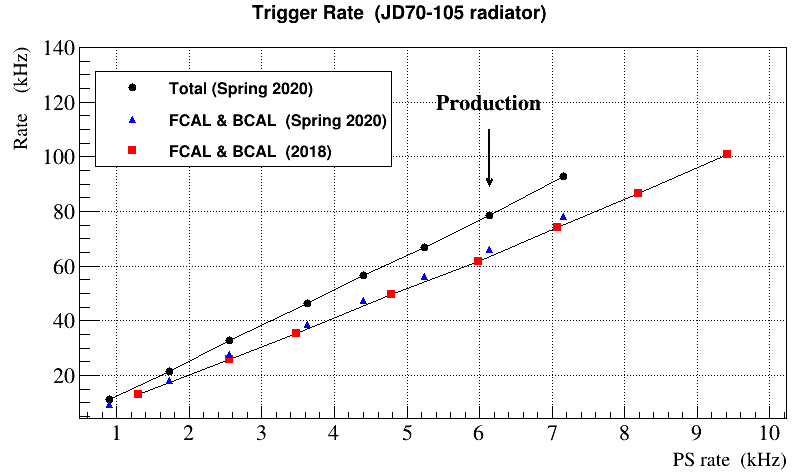 Trigger rate is rather similar to that in 2018
Trigger rate in production runs (350 nA, JD70-105 radiator) is about 80 kHz
7oo
Data Rate  Spring 2020
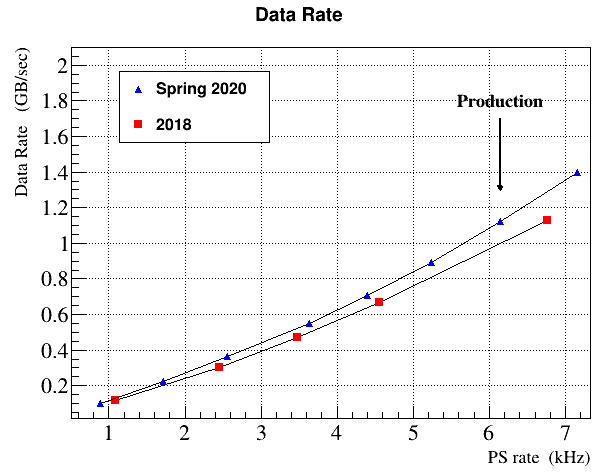 DIRC crate included to  the readout
DIRC contribution to the data
rate at 350 nA    -100 Mbps  ( ~ 10 %)

Some reduction of the DIRC data rate is possible by removing
SSP headers (will be tested)
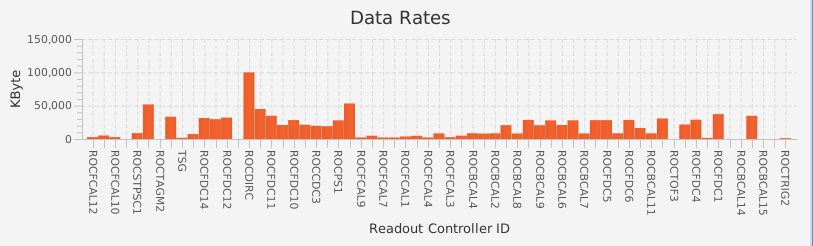 DIRC
350 nA (JD70-105)
8oo
GlueX II High-Intensity
Production at 350 nA (JD70-105)

Stable run conditions at 80 kHz trigger rate
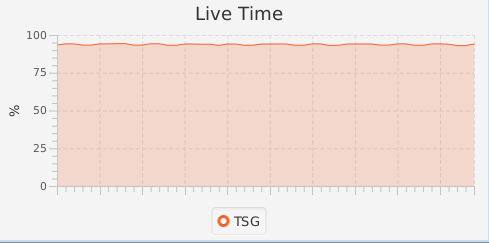 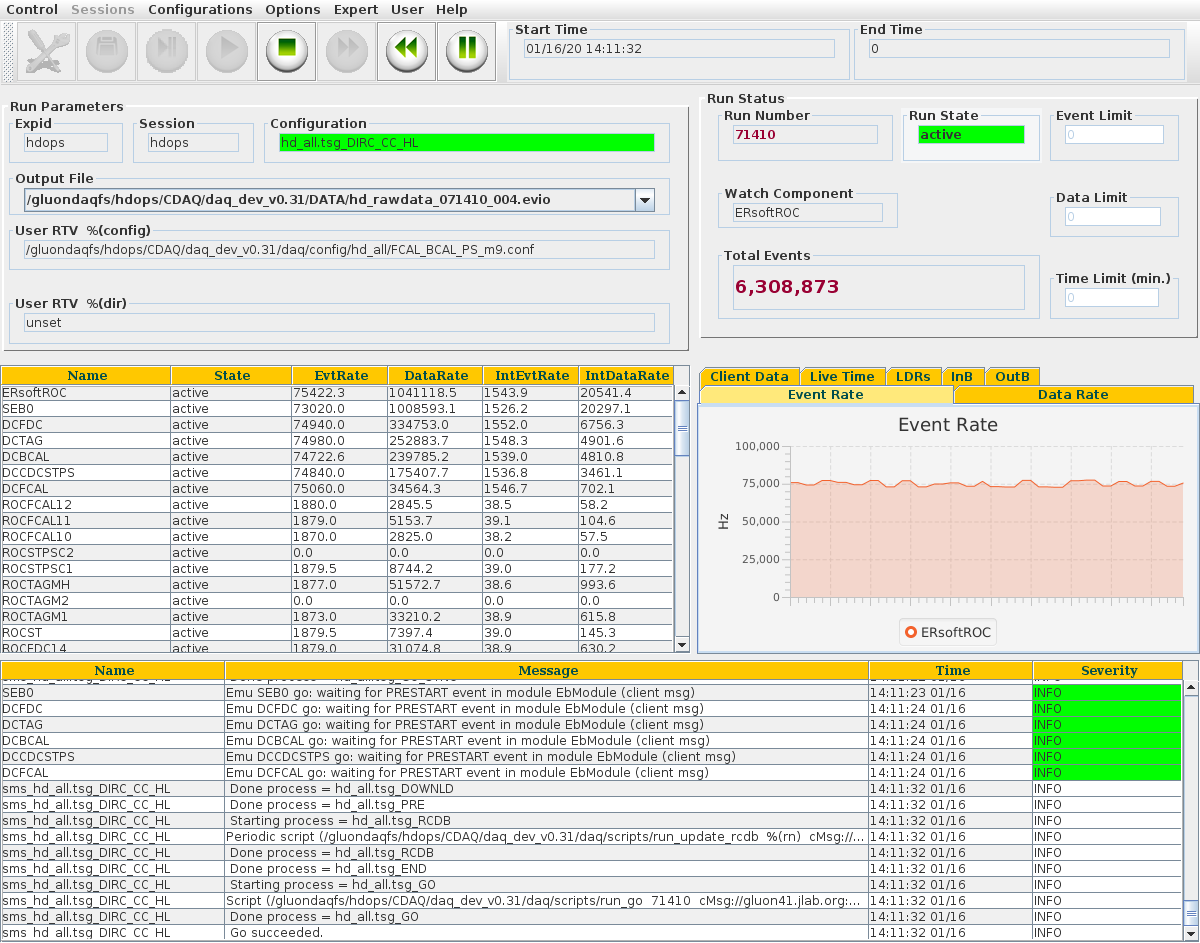 L.T.   91 %
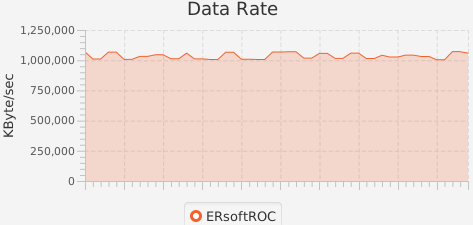 Data Rate: 1.1 Gb/sec
9oo
System Dead Time
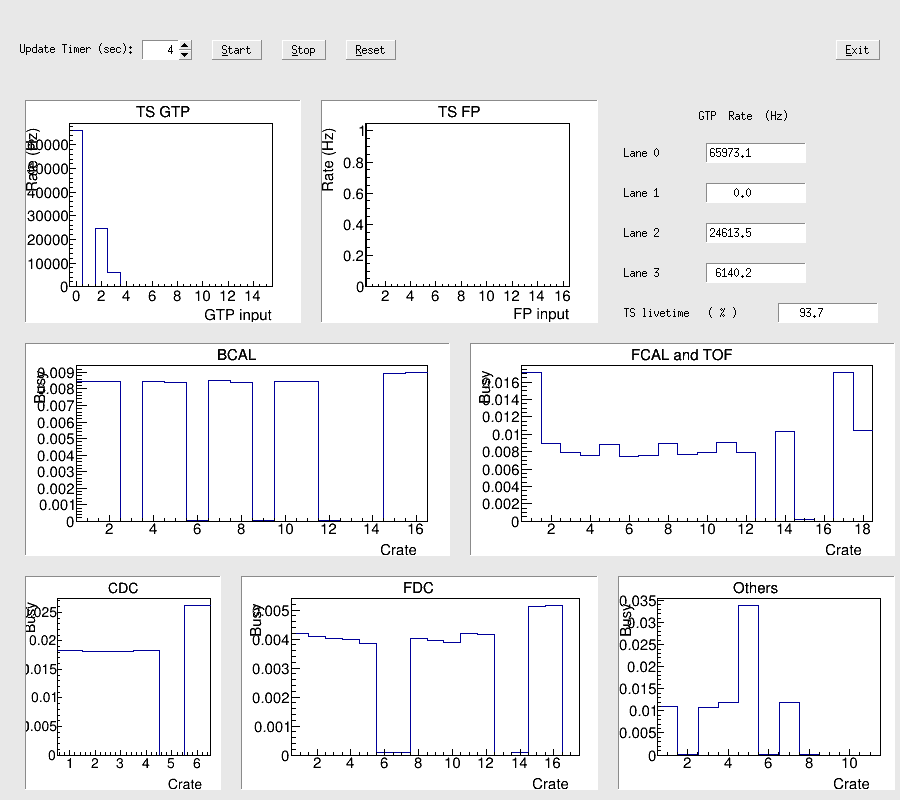 Stable run condition

Live time: 91 – 93 %

Contributions to dead
time: 

TPOL:      3.5 %
DIRC:       2 – 2.5 %
DIRC
TPOL
10oo
Summary
The new FADC250 firmware was installed on all modules. Several problems
have been fixed during the DIRC commissioning phase and in the beginning 
of GlueX production.

The trigger was successfully operated at high-luminosity. The total trigger rate is 
about 80 kHz, with the L.T. of 91 %. The data rate corresponds to 1.1 Gb/sec
11oo
PrimEx Production: Spring 2019
CCAL & FCAL  
       trigger
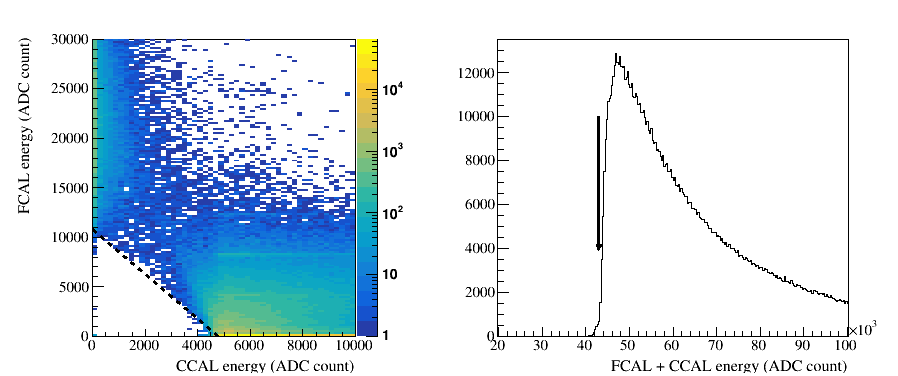 Typical trigger rates for PrimEx production:
 
 Total:                    23     kHz                    Live time: 99 %
 CCAL & FCAL:      17.7  kHz    
 FCAL:                    1.2    kHz                      
 PS:                         5.5   kHz
12oo
Performance at High Rate
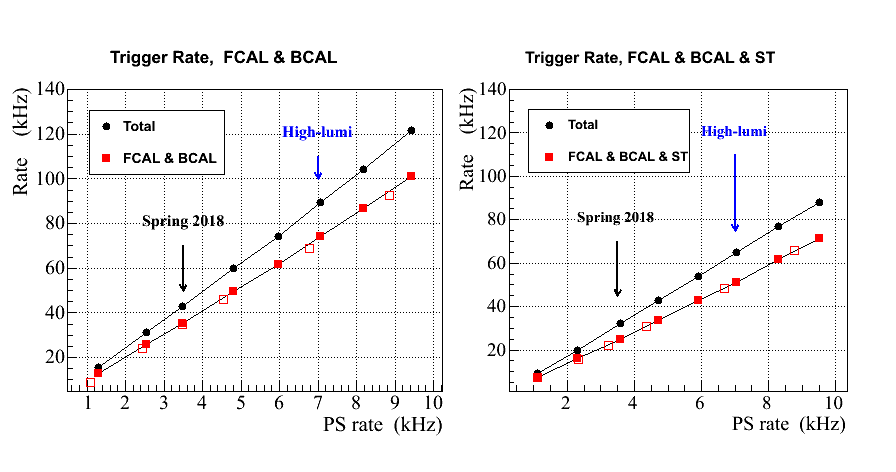 DAQ
  limitations

Expected trigger rate at high lumi:  
 
 current trigger          - 90 kHz 
  FCAL & BCAL & ST   - 70 kHz
PS trigger rate (75 m Converter)
                    7 kHz

(can be prescaled  by a factor of 2)
13
Data Rate
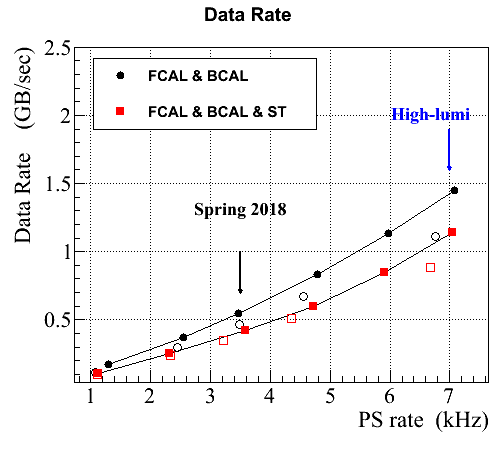 DAQ
  limitations
Data rates                          Current BCAL & FCAL trigger   -    1.2    (1.4 Gb/sec  with DIRC)  
at high liminosity              FCAL & BCAL & ST trigger         -   0.9    (1.1 Gb/sec  with DIRC)
14
Preparation for High-Intensity Run
Operation at high rate requires adjustment of sub-detectors
                 (voltages, readout thresholds and window sizes) 
       
           DIRC                          check / implement busy distribution from the SSP, 
                                              sparsification of SSP headers (similar to FADC modules)

           TPOL                          contributes to the dead time on the level of 5 %. New 
                                              fadc readout mode, has to be checked
 
          TOF CAEN TDCs         adjust readout thresholds and window sized

          Drift Chambers:        voltages, baselines, and thresholds
                                                    (make sure that there are no ‘oscillations’ )

Run  FCAL &  BCAL & ST trigger in parallel with the FCAL & BCAL trigger

     -  Adjust trigger tming parameters for the FCAL &   BCAL & ST trigger 
   
     - Fix issues with the ST initialization (latency, the problem happens once in a while)
15
Firmware Updates and Test Setups
Replace GTP with the VTP module  
    - purchased VTP module for Hall D

    -  will allow to stream the GTP trigger information to the data file

    -  planning to set up 2 trigger crate in the counting room and test performance
       (will require new firmware and software, Ben and Bryan)

Implement readout for the trigger SSP 
    - add SSP calculations to the data stream 
 
    - SSP readout has been tested

New version of the CTP firmware (FCAL, BCAL, PS/ST) 
    - improved trigger latency, similar to the firmware version install in tagger
    - has to be tested in the Hall (low priority)

Install CAEN 1495 module for the PS LED pulser 
      (original PS module was used for the  ‘random’ trigger)    
    - the module can be used to drive the LED system of the PWO crystal test setup
16
Short Term Plans
Finish with the test of the FADC firmware.  Implement new FADC initialization
     features 


Power the detector up, check performance of the trigger and readout 
     electronics   (start taking cosmic data)


 Work on the preparation of test setups (PWO crystal checking, ect. )
17
Trigger Performance in 2018
Stable performance at about 45 kHz total trigger rate 
    - default converter: 75 m Be
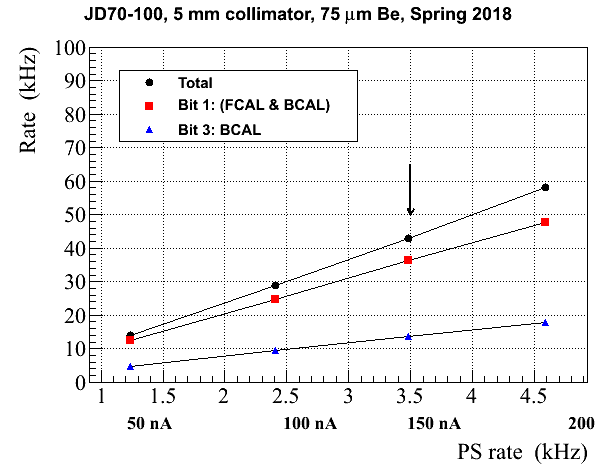 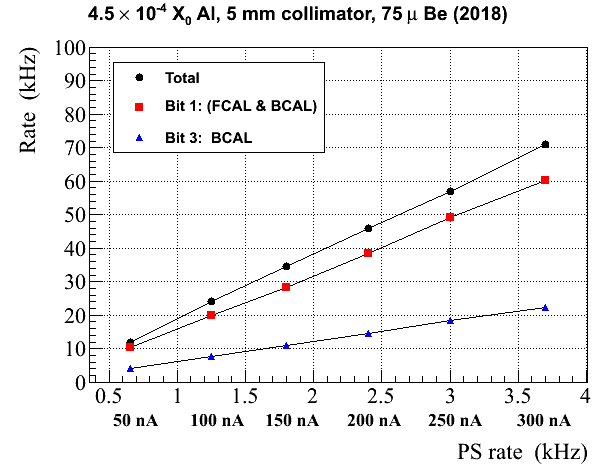 Amorphous
Diamond
2.5  107 /sec
Data were taken with a thick converter (750 m Be)       -   PS rate:  35 kHz
      -   Total trigger rate: 70 kHz, L.T. 90 % 
           (largest contribution to the dead time from TPOL)
18
Performance at High Rate
900 nA on 17 um 
 diamond radiator
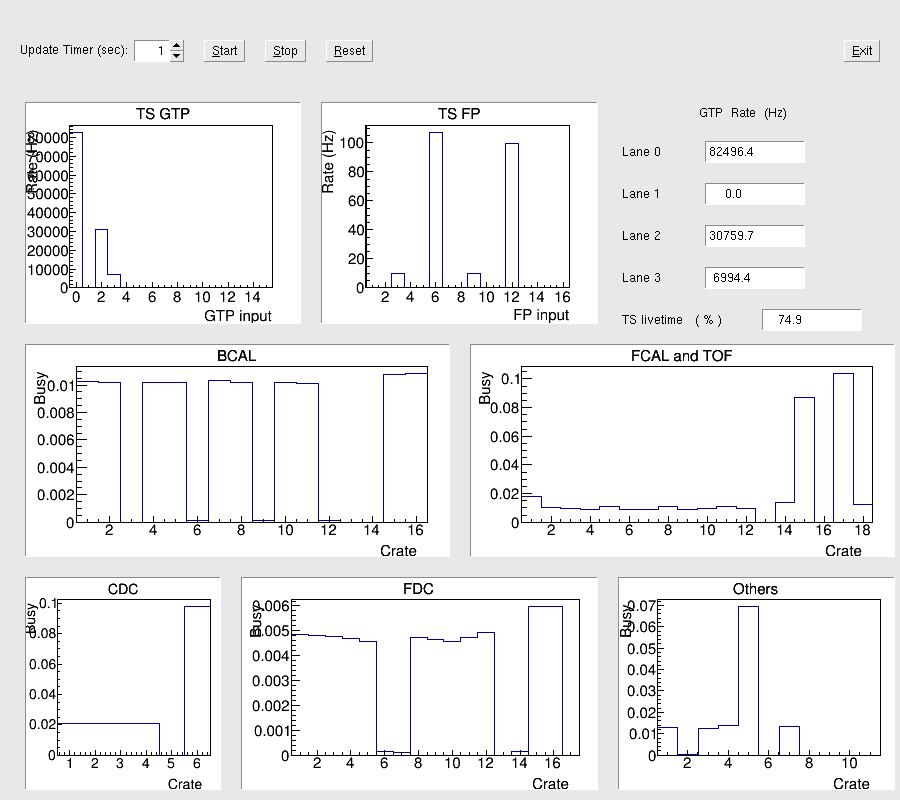 80 kHz trigger rate

DIRC busy – 10 %

TPOL, TOF – nothing new

fadc 250 firmware
for TPOL will be tested

DAQ saturates at
about 1 Gb/sec

Data rate from DIRC
(one half) 
60 – 70 Mbps

(data size reduction is 
possible)
TOF
DIRC
TPOL
19